Global Nodes Training – Sharing Node Experiences
GBIF Participant Node Managers Committee
15-16 October 2023
[Speaker Notes: Title Slide - Please do not edit]
Supporting national biodiversity commitments and the science-policy interface
Node Experiences
[Speaker Notes: Divider slide – Please do not edit]
Supporting national biodiversity commitments and the science-policy interface[Node Name]
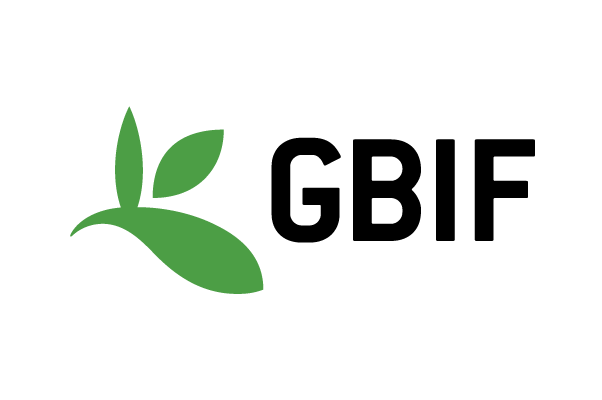 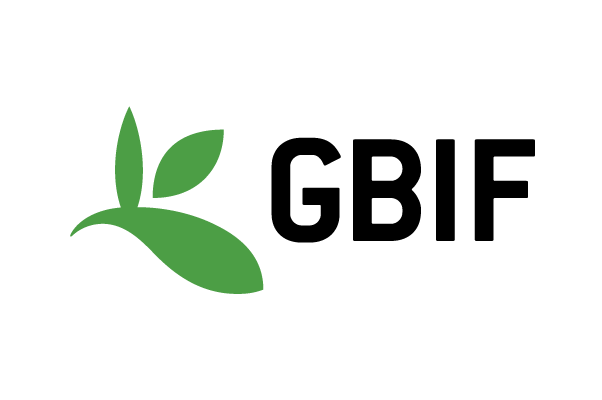 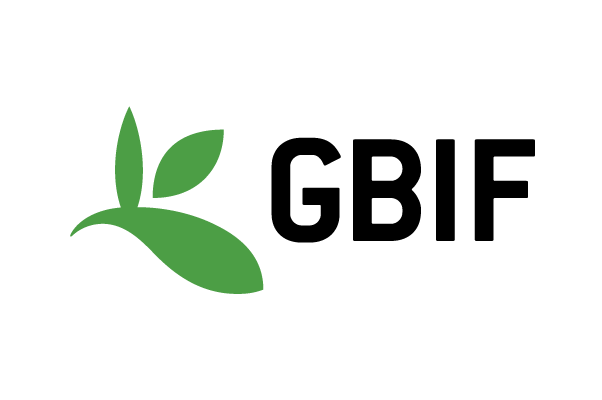 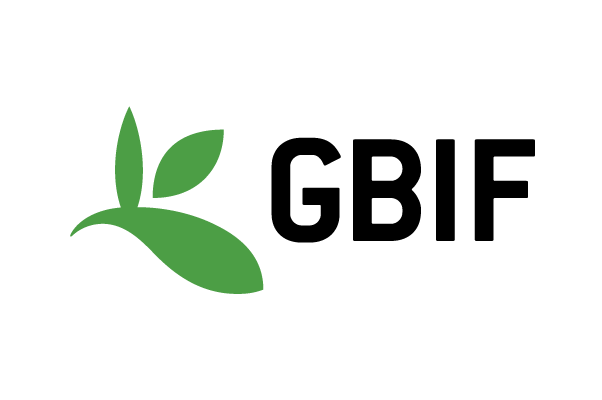 [Speaker Notes: Please add your node name to the title and replace the image with something relevant to your example

Share details on how your node is currently supporting your country for any of the following:

National Biodiversity Strategies and Action Plans (NBSAPs) 
National reports to the CBD and/or other biodiversity-related conventions
National or subnational legislation and/or regulations relating to biodiversity 
Technical instruments, documents, or analysis for policy makers]
Engaging research communities for data mobilization and use
Node Experiences
[Speaker Notes: Divider slide – Please do not edit]
Engaging research communities for data mobilization and use[Node Name]
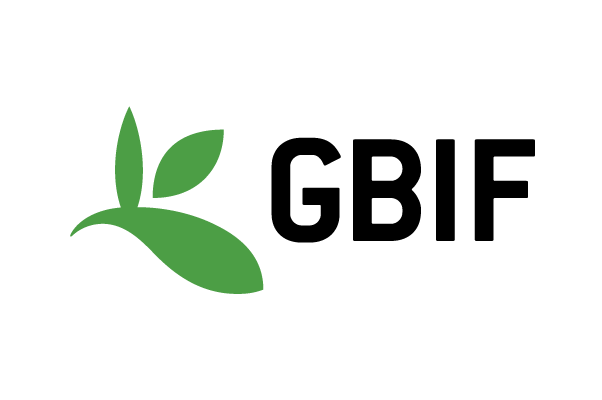 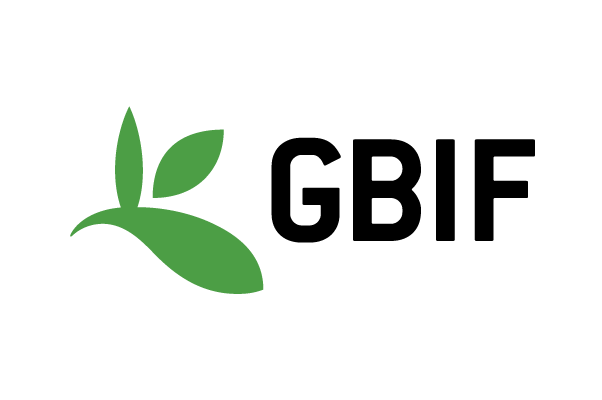 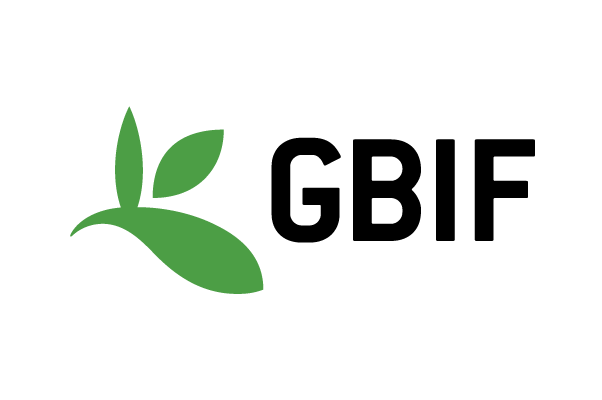 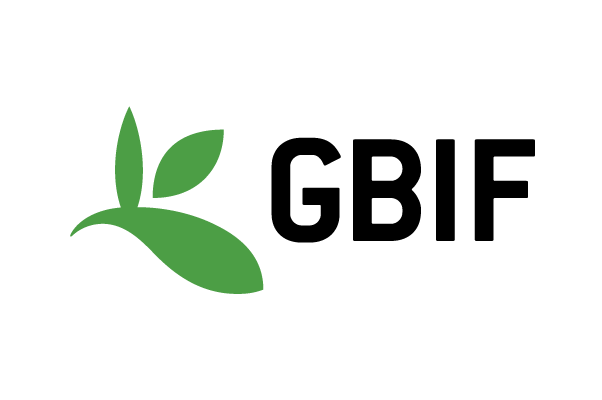 [Speaker Notes: Please add your node name to the title and replace the image with something relevant to your example

Share details on how you are engaging with the research community in your country. 

Consider how you raise the visibility of GBIF and your node within this community.]
Thank you!
training@gbif.org
[Speaker Notes: Thank you slide – Please do not edit]